Session 4: Analyzing Summative Assessment Data to Inform Teaching and Learning
Session 4 Objectives
Participants will:
Learn how best to use summative assessment results and resources to inform teaching and learning
Understand the role these results play in a balanced assessment system
Reflect on current practice 
Connect summative assessment data to curriculum, instruction, and assessment
Consider next steps for implementation of data-based information into classroom practices
Session 4.A: Understanding Smarter Balanced Assessment Item Design and Connection to Standards
Session 4.A: Understanding Smarter Balanced Assessment 
Item Design and Connection to Standards
Session 4.A Objectives
Participants will:
Develop a working understanding of Evidence Centered Design
Understand how to apply principles of Evidence Centered Design in their own context
Session 4.A: Understanding Smarter Balanced Assessment 
Item Design and Connection to Standards
Claims and Targets Review
Claims are the broad statements of the assessment system’s learning outcomes. A claim is a statement of what students know and can do, based on the evidence they produce. 
Within each claim are related assessment targets. The assessment targets describe the expectations of what will be assessed by the items and tasks within each claim.
Session 4.A: Understanding Smarter Balanced Assessment 
Item Design and Connection to Standards
Evidence Centered Design (ECD)
“ECD ensures that each item or task elicits evidence about the target of assessment that can be used to support a claim about a student’s development of the knowledge, skill, and/or ability contained in a content standard.”
Smarter Balanced Intro to Evidence Centered Design
Session 4.A: Understanding Smarter Balanced Assessment 
Item Design and Connection to Standards
Traditional Approach
Emphasis placed on adequately sampling the full range of standards
Primary focus on alignment between content of item and content of standard
Answer may not provide meaningful information about knowledge, skills, and/or abilities a student possesses
Session 4.A: Understanding Smarter Balanced Assessment 
Item Design and Connection to Standards
ECD Approach
Emphasis placed on ensuring that each item/task elicits evidence about the target of assessment
The evidence collected can be used to support a claim about a student’s knowledge, skills, and/or abilities
Session 4.A: Understanding Smarter Balanced Assessment 
Item Design and Connection to Standards
Traditional vs. ECD Example
Content Standard 3.OA.1: Interpret products of whole numbers.
Target A: Represent and solve problems involving multiplication and division.
Claim 1: Concepts and Procedures – Students can explain and apply mathematical concepts and carry out mathematical procedures with precision and fluency.
Traditional Item:

6 x ___ = 48
ECD Item:

You have a pile of 48 apples that need to be placed in boxes. Each box holds 6 apples. How many boxes will you have? Explain your answer in the form of an equation.
Weak evidence of student knowledge
Strong evidence of student knowledge
Session 4.A: Understanding Smarter Balanced Assessment 
Item Design and Connection to Standards
Smarter Balanced Hierarchy of Item Development
Overall Claims
Content Claims
Targets
Evidence Statements
Items
Session 4.A: Understanding Smarter Balanced Assessment 
Item Design and Connection to Standards
Using ECD to Guide Item Development
What evidence is required given the assessment target I am measuring?
Will this item allow students to produce the evidence I am seeking?
Are there any potential barriers that may make this item difficult for some students to answer?
Session 4.A: Understanding Smarter Balanced Assessment 
Item Design and Connection to Standards
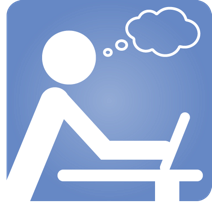 Reflect
What does ECD look like in a classroom setting?
How might you utilize ECD strategies in your own context?
Session 4.B: Understanding Smarter Balanced Scores
Session 4.B: Understanding Smarter Balanced Scores
Session 4.B Objectives
Participants will 
Develop a working understanding of how to interpret Smarter Balanced summative assessment data
Understand how to unpack a score report
Be able to build meaning around student scores
Session 4.B: Understanding Smarter Balanced Scores
Score Reports
Smarter Balanced assessment results are reported in two different ways:
Scaled scores
Achievement levels
Session 4.B: Understanding Smarter Balanced Scores
Scaled Scores
Show an overall numerical score
Increase across grade levels 
Illustrate academic growth over time
Can reveal information about student populations across a school and/or district
Session 4.B: Understanding Smarter Balanced Scores
Achievement Levels
Place students into one of four categories of performance based on their scaled scores
Are different for math and ELA/Literacy
Increase across grade levels
Session 4.B: Understanding Smarter Balanced Scores
Scaled Score Ranges for Achievement Levels
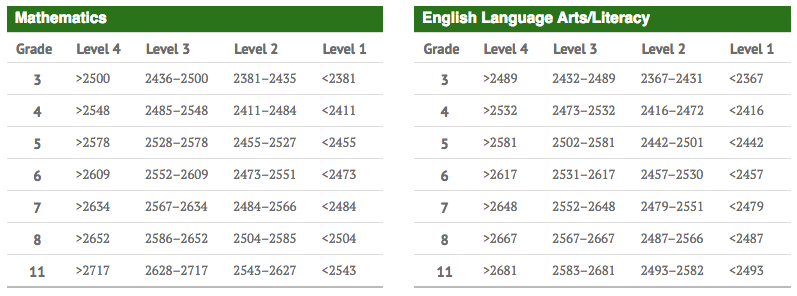 http://www.smarterbalanced.org/assessments/scores/
Session 4.B: Understanding Smarter Balanced Scores
Scaled Score Ranges for Achievement Levels
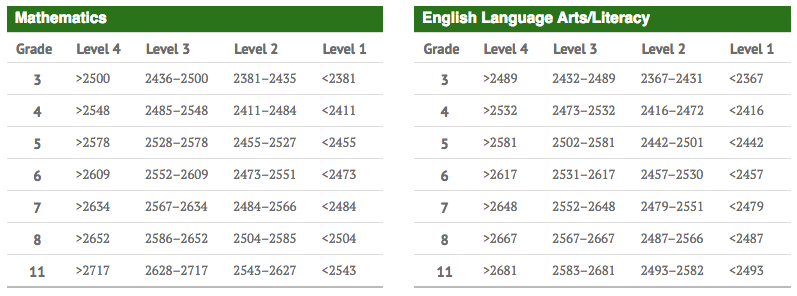 Center School Grade 5 Cohort

2016 Overall Math Results:
Scale Score – 2495
Level 3

2017 Overall Math Results:
Scale Score – 2516
Level 2
Session 4.B: Understanding Smarter Balanced Scores
Scaled Score Ranges for Achievement Levels
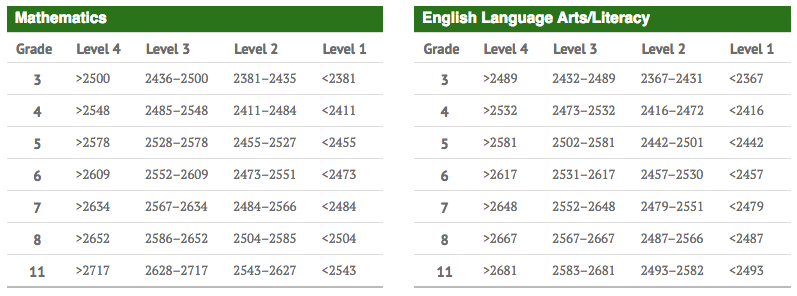 Center School Grade 5 Cohort

2017 Overall Math Results:
Scale Score – 2516
Level 2
Level 2 ALD: achievement standard nearly met
Session 4.B: Understanding Smarter Balanced Scores
Achievement Level Descriptors (ALDs)
Reflect the knowledge, skills, and abilities (KSAs) that students are expected to possess at each achievement level
Connect back to the standards
Help educators build context and meaning around score results

ALDs can be found at: http://www.smarterbalanced.org/assessments/scores
Session 4.B: Understanding Smarter Balanced Scores
Types of ALDs
https://portal.smarterbalanced.org/library/en/elaliteracy-alds-and-college-content-readiness-policy.pdf
Session 4.B: Understanding Smarter Balanced Scores
Reporting ALDs – Handout 4.1
Describe students’ overall achievement for the ELA/literacy and mathematics summative assessments
Banded by grade span (3 to 5, 6 to 8, high school)
Provide a snapshot of whether a student has exceeded, met, nearly met, or not met knowledge and skill requirements for a content area
https://portal.smarterbalanced.org/library/en/elaliteracy-alds-and-college-content-readiness-policy.pdf
Session 4.B: Understanding Smarter Balanced Scores
Questions about Smarter Balanced scores and score interpretations?
Session 4.C: Rightful Place and Rightful Purpose of Summative Assessment
Session 4.C: Rightful Place and Rightful Purpose of Summative Assessment
Session 4.C Objectives
Participants will:
Have a clear understanding of where summative assessments sit within a balanced assessment system
Be able to identify appropriate and inappropriate uses of summative assessment data
Session 4.C: Rightful Place and Rightful Purpose of Summative Assessment
Review of Major Assessment Types:
Center on Standards & Assessment Implementation
Session 4.C: Rightful Place and Rightful Purpose of Summative Assessment
Continuum of Assessment
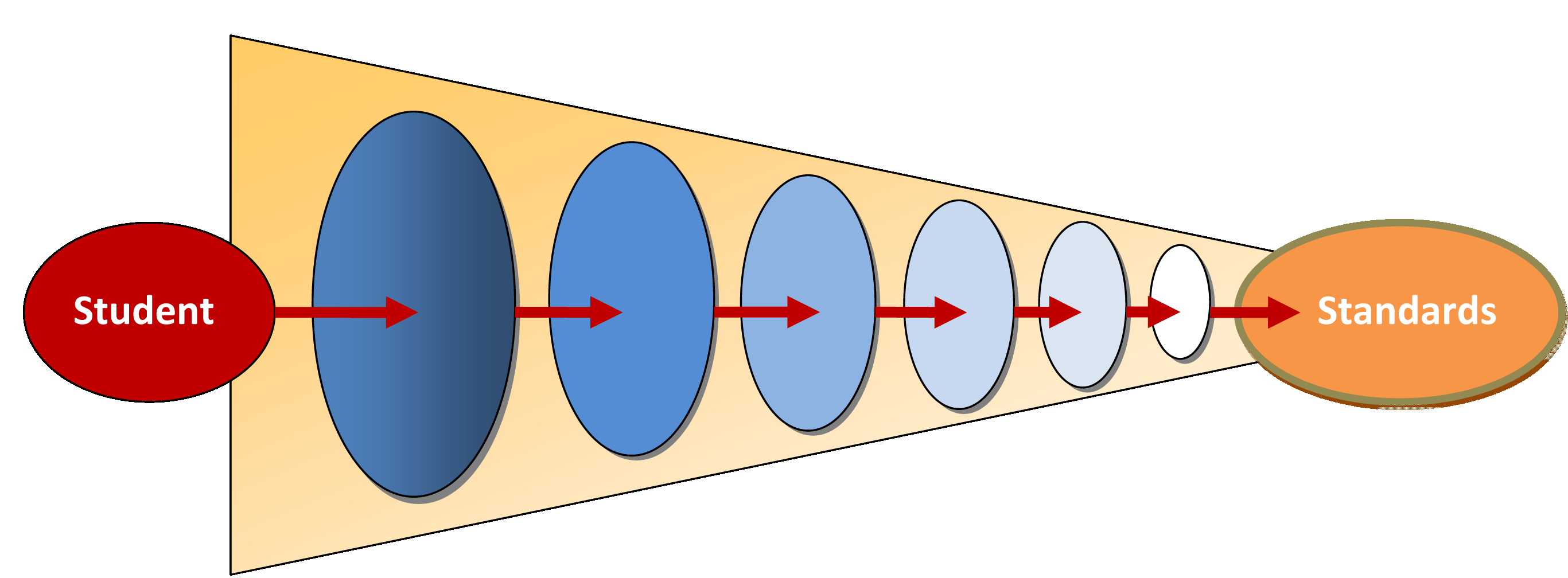 Grain size of standards being assessed
Statewide Summative
Classroom
Formative
Immediacy of actionable information
Session 4.C: Rightful Place and Rightful Purpose of Summative Assessment
The Role of Summative Assessments                in the Smarter Balanced System
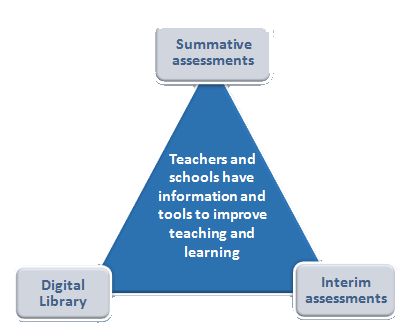 Session 4.C: Rightful Place and Rightful Purpose of Summative Assessment
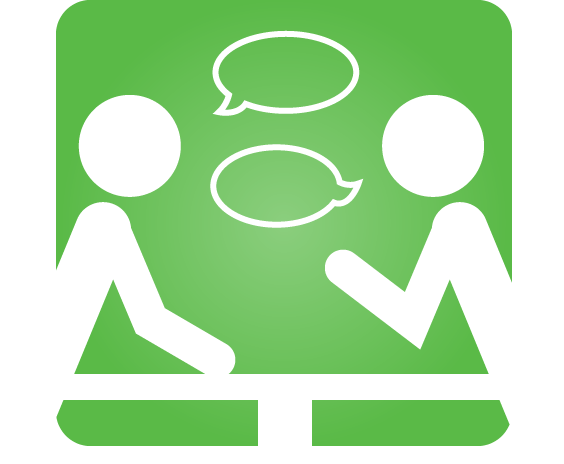 How Do You Use Summative Assessment Data?
These tests are connected to what is taught in the classroom. 
Talk to your elbow partner: 
Consider how you currently use summative results                                    to inform teaching and learning.
Session 4.C: Rightful Place and Rightful Purpose of Summative Assessment
Using Summative Assessment Data
Handout 4.2
Session 4.C: Rightful Place and Rightful Purpose of Summative Assessment
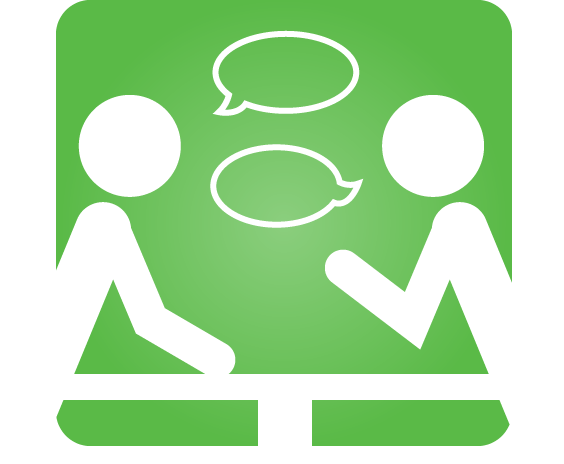 Uses of Summative Assessment Data
Share your ideas:
What appropriate uses of summative data did you identify?
What inappropriate uses did you discuss?
What questions do you have?
Session 4.C: Rightful Place and Rightful Purpose of Summative Assessment
Summative Assessment Data
Can provide a general direction, but we must dig deeper to determine cause
Focus on groups, programs, and disaggregation
Rarely provide definitive answers
Can provide an entry point into collaborative, honest conversation
Session 4.C: Rightful Place and Rightful Purpose of Summative Assessment
Summative Assessments Are Like Icebergs
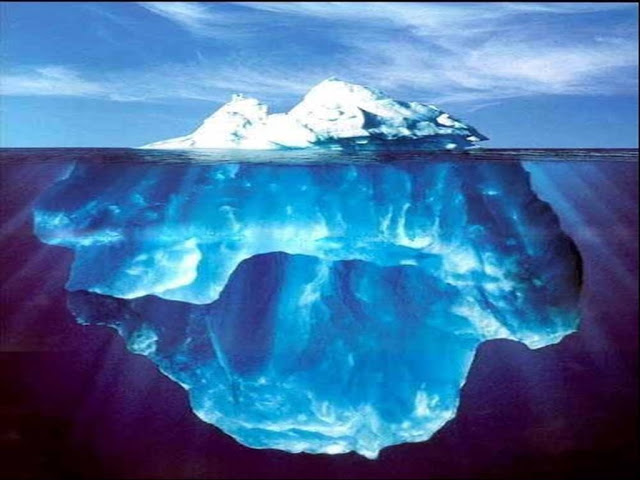 Session 4.C: Rightful Place and Rightful Purpose of Summative Assessment
Appropriate Uses of Summative Assessment Data
Focus on:
Improving learning
Student groups
Engaging in collaborative process with colleagues
Not just about the numbers
Session 4.D: Leveraging Summative Assessment Data to Inform Teaching and Learning
Session 4.D: Leveraging Summative Assessment Data to Inform Teaching and Learning
Session 4.D Objectives
Participants will:
Undertake a replicable data discovery process.
Learn how summative assessment results can be used in their contexts to inform teaching and learning.
Consider the benefits of utilizing summative assessment results within a balanced assessment system.
Session 4.D: Leveraging Summative Assessment Data to Inform Teaching and Learning
Summative Data Mini Case Studies
Locate Handout 4.3.
Use sample data scenarios.
Individually analyze and answer questions as specifically as is possible.
Think about your own context.
Session 4.D: Leveraging Summative Assessment Data to Inform Teaching and Learning
Scenario A: Results by Grade for a School
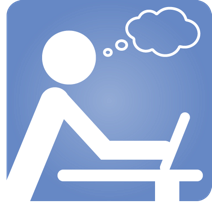 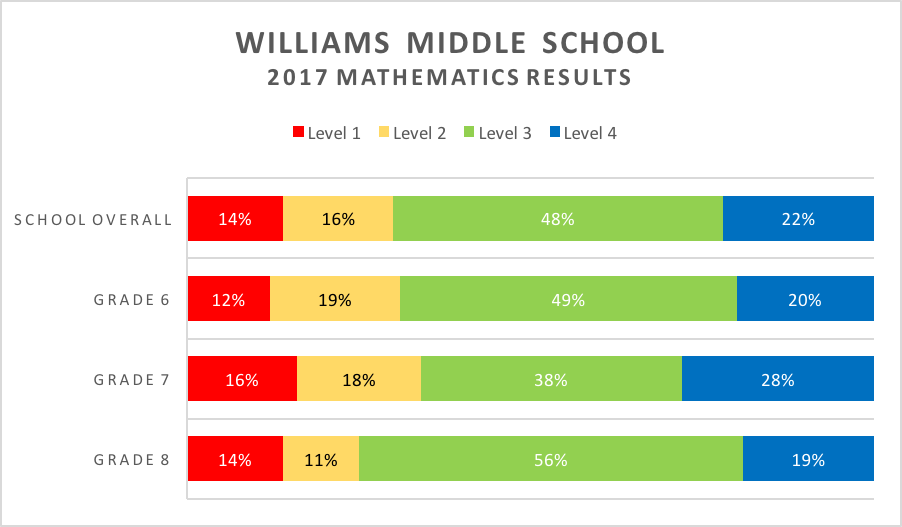 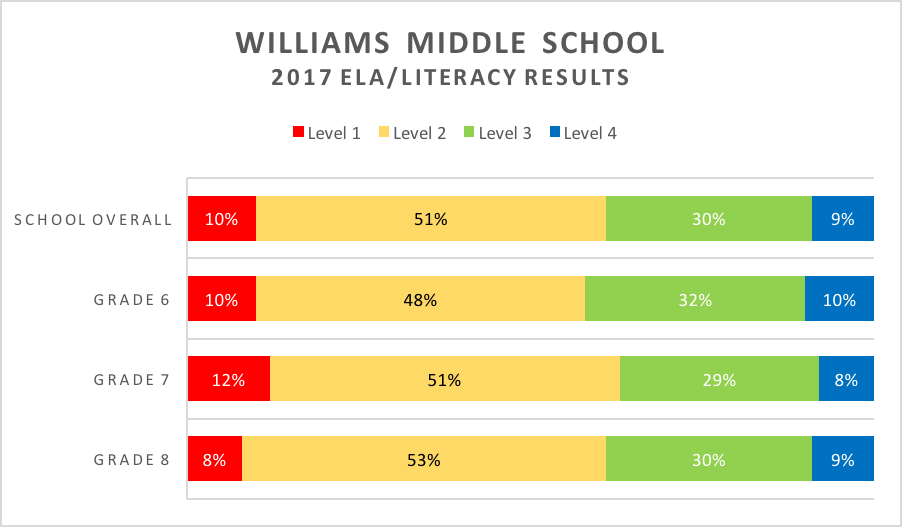 Session 4.D: Leveraging Summative Assessment Data to Inform Teaching and Learning
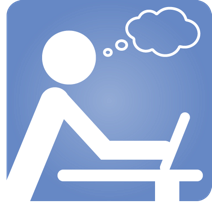 Scenario B: Results for a Student Group                      Over Time
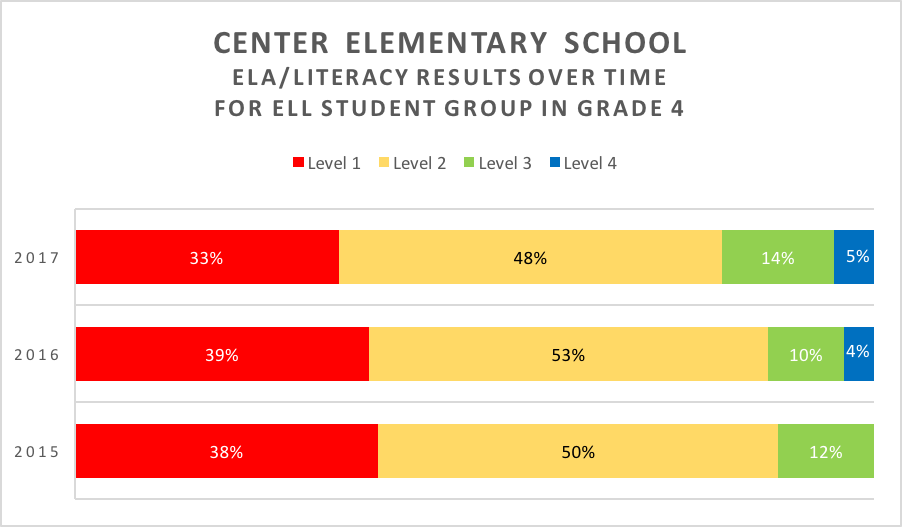 Session 4.D: Leveraging Summative Assessment Data to Inform Teaching and Learning
Consider Your Analyses
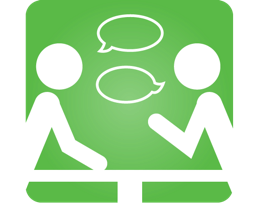 How do the types of data you are analyzing inform
The conclusions you are able to draw?
Your understanding of data limitations?
The follow-up questions you ask?
Session 4.D: Leveraging Summative Assessment Data to Inform Teaching and Learning
Data Analysis Process Template
Data Review and Discovery
Possible Actions Moving Forward
Programs, Practices, Policies
Possible Connections
Session 4.D: Leveraging Summative Assessment Data to Inform Teaching and Learning
Research
RESEARCH

Using the data sources available, report the facts. Look for trends or areas of concern. Look for areas of success. This is an objective data discovery.
Engage with the data to find facts.
Describe what you observe.
Focus on facts, not conjecture.
43
Session 4.D: Leveraging Summative Assessment Data to Inform Teaching and Learning
Recall
RECALL
Focusing on the prior school year(s), discuss the realities of the classroom, school/district programs, practices, and policies. What happened? Focus on facts only—no conjecture.
Consider school/classroom programs, practices, and policies.
Think about last year:
What happened?
What curriculum was in place?
What professional learning occurred?
Session 4.D: Leveraging Summative Assessment Data to Inform Teaching and Learning
Reflect
REFLECT
Connect performance with prior practices, programs, and policies. Consider possible reasons. Be honest about what occurred and how that may have impacted the performance that you observe.
Determine possible reasons for the performance.
Keep the conversation honest.
Explore many possibilities.
Session 4.D: Leveraging Summative Assessment Data to Inform Teaching and Learning
Respond
RESPOND

What might be some possible ways to move forward? These responses should tie directly to what emerged from the reflection process.
Think about what you can control.
Ask yourself:
How will you know progress is being made?
What other data are available to you?
Who else needs to be brought in to the conversation?
Session 4.D: Leveraging Summative Assessment Data to Inform Teaching and Learning
Put on Your Teacher/Admin./Coach Hat
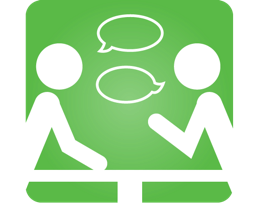 Locate Handout 4.4, Data Analysis Process Template.
In your table groups, use the data analysis template to leverage the data from Scenario C in Handout 4.3 to impact teaching and learning.
Draw from your knowledge of ALDs and ECD when crafting your response.
Be prepared to share with the larger group.
Session 4.D: Leveraging Summative Assessment Data to Inform Teaching and Learning
Results by Claim for Cohort Over Time
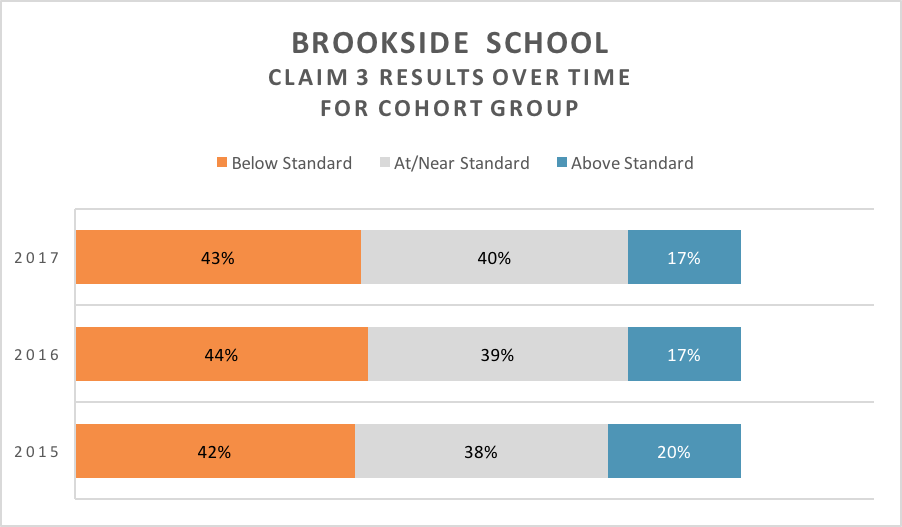 Session 4.D: Leveraging Summative Assessment Data to Inform Teaching and Learning
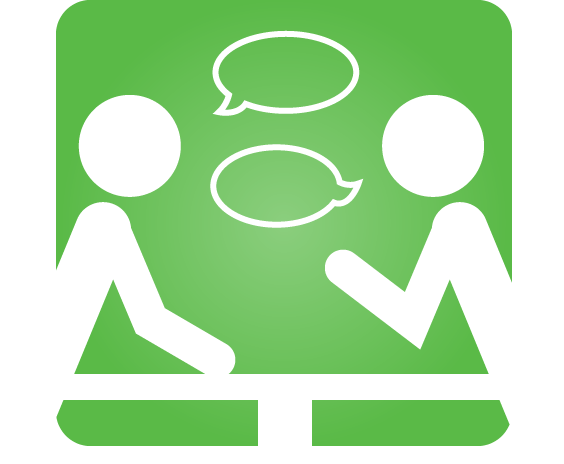 Discuss and Write
What have you learned from this process?
How can you use this process in your own school contexts?
How would you transfer this process to analyze other types of summative data you have access to?
Session 4.E: Wrap-Up
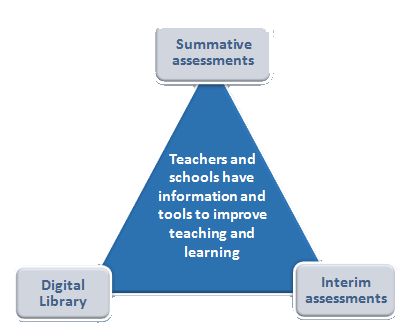 Session 4.E: Wrap-Up
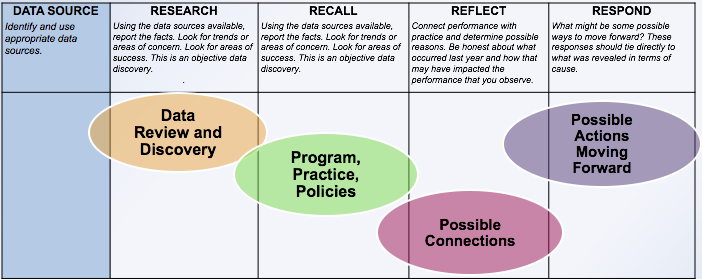 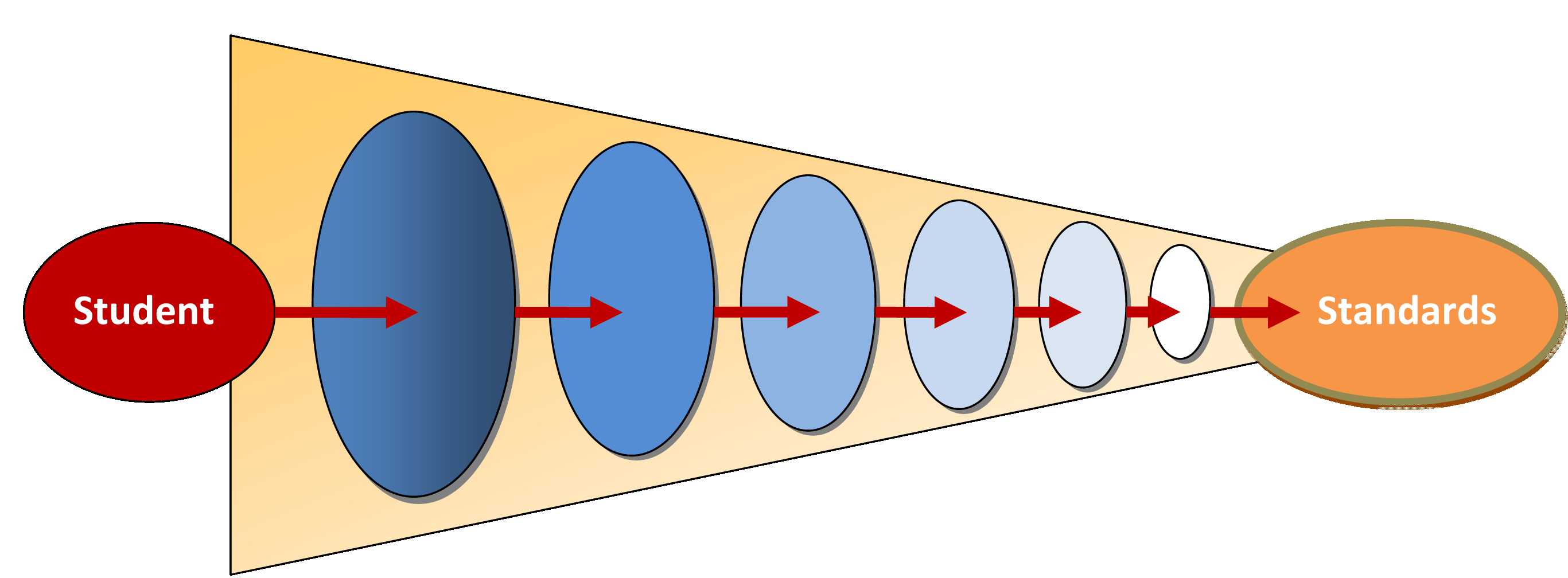 Statewide Summative
Classroom
Formative
Session 4.E: Wrap-Up
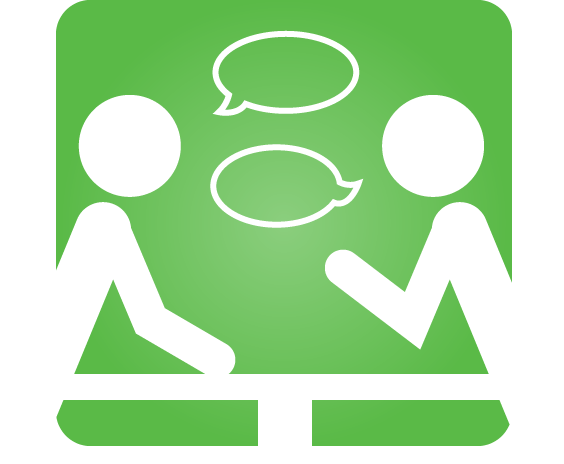 Reflection
How will you utilize the resources and processes discussed here back at your site in your contexts (ALDs? ECD?)?
In which collaborative settings at your site can you imagine having these conversations around summative data? 
How can these discussions impact teaching and learning?
Discuss with an elbow partner.
52